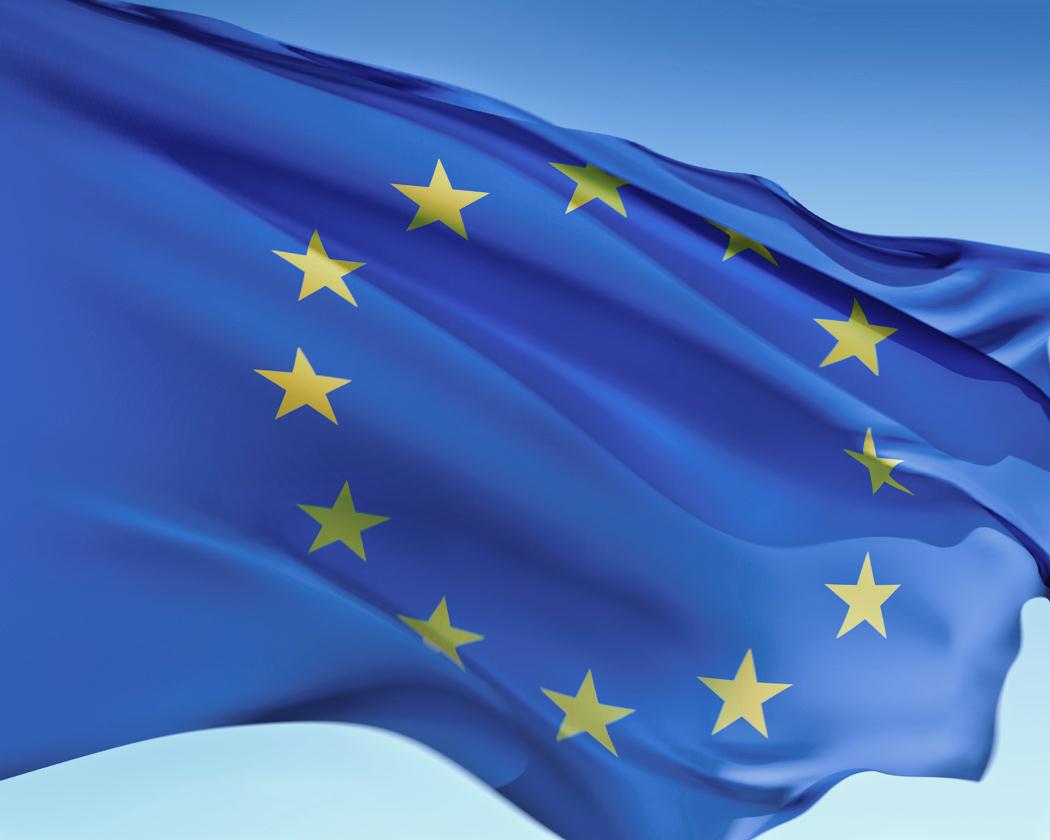 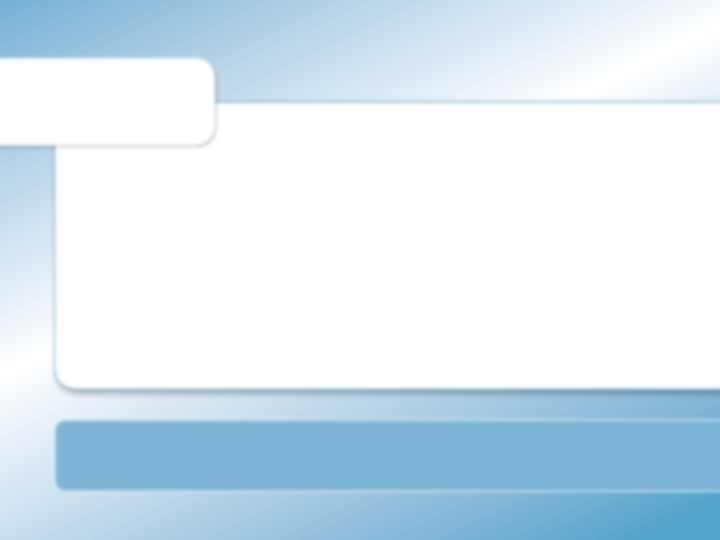 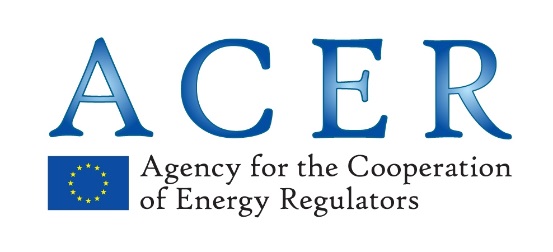 ACER’s approach and objectives
Uros GABRIJEL and Francois BEAUDE
ACER/ENTSO-E cooperation on the list of information for the monitoring of SOGLCEER, 21 January 2019
TITRE
General
Backdrop
Article 14 of SO GL on Monitoring
¶2 The Agency, in cooperation with ENTSO for Electricity, shall produce within 12 months from the entry into force of this Regulation a list of the relevant information to be communicated by ENTSO for Electricity to the Agency in accordance with Articles 8(9) and 9(1) of Regulation (EC) No 714/2009. The list of relevant information may be subject to updates. ENTSO for Electricity shall maintain a comprehensive, standardised format, digital data archive of the information required by the Agency.
¶3 Relevant TSOs shall submit to ENTSO for Electricity the information required to perform the tasks referred to in paragraphs 1 and 2.
General
Process
ACER letter to ENTSO-E on 17.7.2018 – key messages
In the absence of clarity on the ongoing implementation of SO GL the Agency is unable to foresee the scope for the data request to ENTSO-E. 
The Agency intends to define the list of the relevant information by the end of 2019.
 Coordination with ENTSO-E
Informal heads-up on the scope for SO GL monitoring circulated on 17.9.2018
The proposed scope of the data request
Mainly on the CSAM proposal
Excel files circulated on 1.10.2018
SOGL indicators 
Reporting on OS violations and RAs with violations
General
Process
Basis for the coordination (1)
Agreement for ACER — ENTSO-E Data Provision for Network Codes and Guidelines monitoring (8/1/2018)
Change request provisions
a. ACER sends, at the working level, a draft list of new data items to ENTSO-E 12 months in
advance; 

b. ACER will endeavour to combine several data items into one update in order to avoid
multiple update requests; 

c. ENTSO-E will then evaluate the data requests in terms, amongst others, of: feasibility,
time-line for delivery and cost of implementation;  ongoing
General
Process
Basis for the coordination (2)
Agreement for ACER — ENTSO-E Data Provision for Network Codes and Guidelines monitoring (8/1/2018)
Change request provisions
d. ENTSO-E will then arrange the necessary discussions are held in order to answer
clarifications and/or questions which may result from evaluations mentioned in the point
above (c).  ongoing

e. ENTSO-E will then inform ACER on the result of the evaluation mentioned above providing
an indication of a possible start date of the data submission related to the updated list
taking into account the complexity of the request; pending

f. ACER submits the updated list of information via official letter and ENTSO-E updates the
Annex to this agreement per the relevant request. pending
General
Motivation and objective
Motivation for proposed scope of the data request 
Early coordination on CSAM data/indicators to allow for an efficient development of TSOs’ processes and their IT tools
Fulfilling the legal obligations of Electricity Directive and Regulation concerning the implementation monitoring
Monitoring the implementation … 
... of the provisions and requirements of network codes and guidelines (by ACER, ENTSOs, NRAs)
 
Monitoring the effect of network codes and guidelines …
... on harmonisation of rules (ENTSO-E, ACER)
  
... on non-discrimination, effective competition and the efficient functioning of the market (ACER, NRAs)
Market interactions
Combining SOGL indicators with CACM indicators
CACM aims at offering as much cross-border capacity as possible, while ensuring operational security

In particular, remedial actions (RAs) may be used to increase XB capacity when they are not required to ensure operational security

Similarly, dynamic studies may lead to restrict XB exchanges when necessary
Market interactions
RAs and Critical Network Elements and Contingencies (CNECs)
RAs available for capacity calculation (CC) may increase the margin on network elements available for trade. If an RA increases the margin by e.g. 100MW on an active network element, the market gain would be on the order of 15k€/hr (0.35M€/day)

Monitoring the availability of RAs in OP only, and in both OP and CC, would allow to understand which RAs are strictly necessary to ensure operational security

Monitoring which RAs have been activated would allow to check the consistency with the RAs withdrawn from CC
Source: CWE flow-based data 2017 and ACER calculations
[Speaker Notes: Average shadow price on CNECs in CWE for 2017 : 150€/MW/hr]
Market interactions
Dynamic studies and allocation constraints
Dynamic studies may lead to define allocation constraints restricting the import/export position of a given bidding zone in order to ensure operational security.

More frequent studies may e.g. lead to increase the limit by 250MW for some periods, leading to market gains on the order of 2.5k€/hr (60k€/day) when the constraint is active.

Monitoring the frequency of dynamic studies, understanding the way such studies are translated into constraints, and studying the frequency of such constraints limiting the market could allow to assess whether more frequent dynamic studies could be valuable
Source: CWE flow-based data 2017 and ACER calculations
[Speaker Notes: Average shadow price on allocation constraints in CWE for 2017 : 10€/MW/hr]